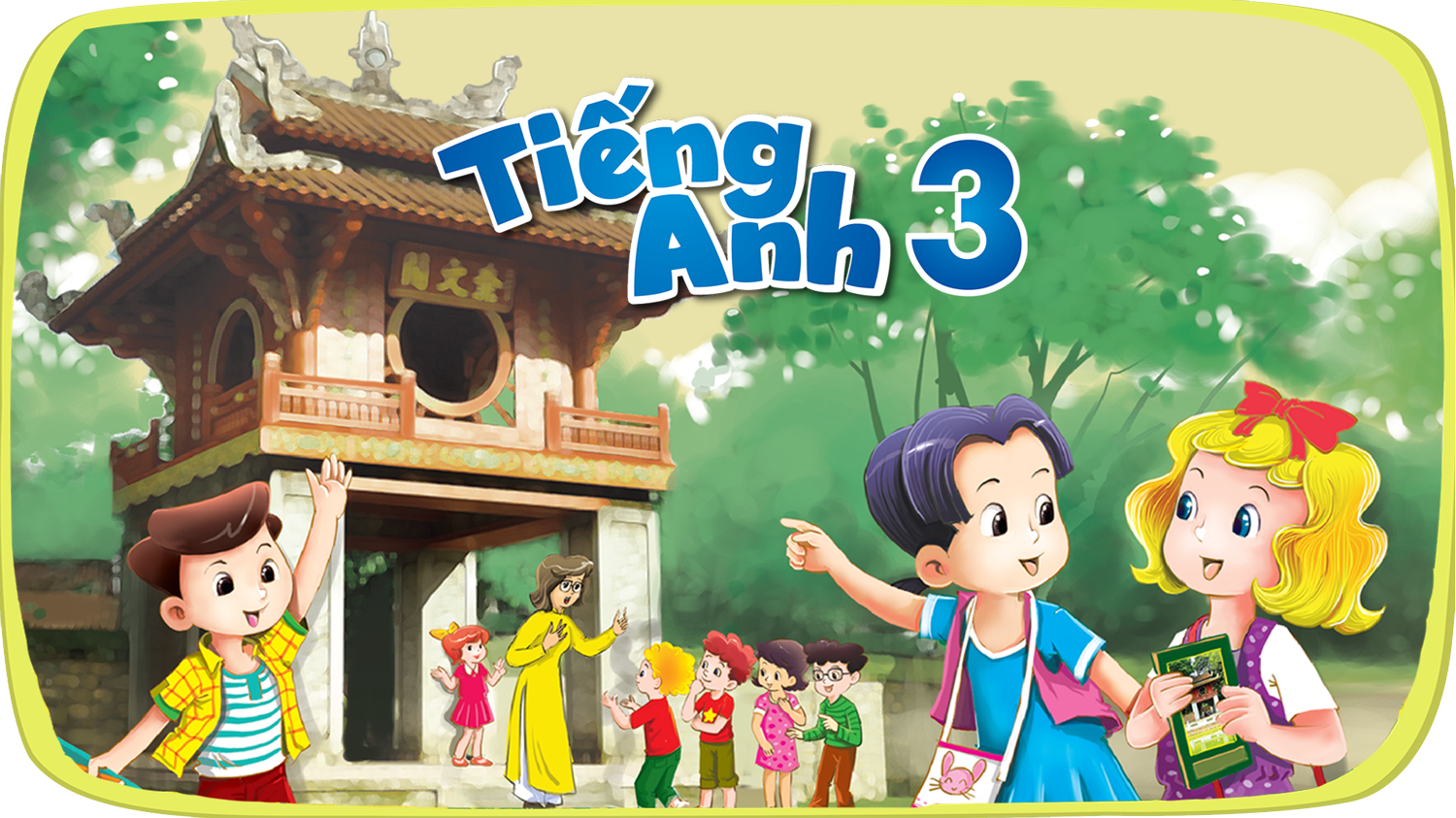 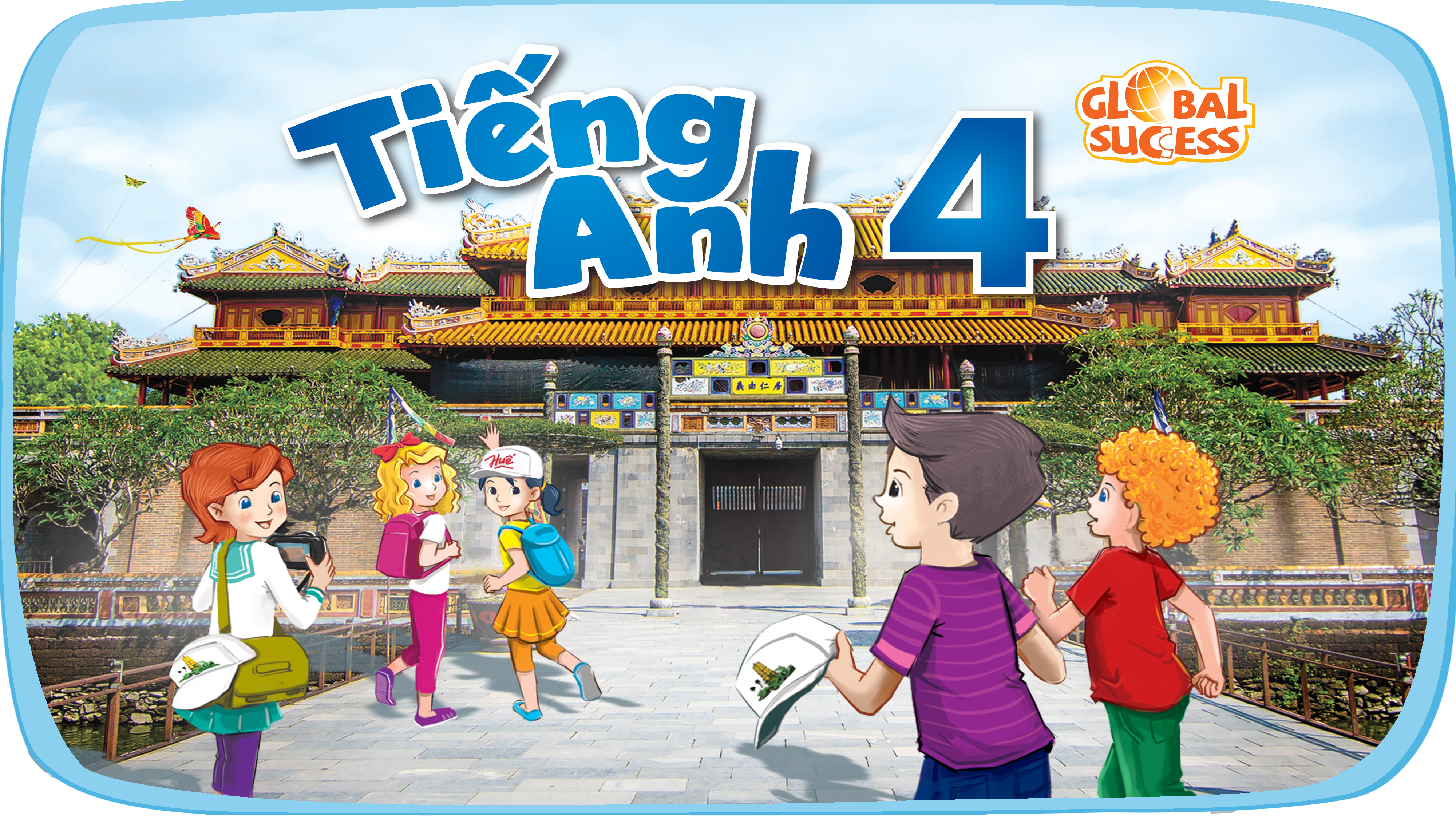 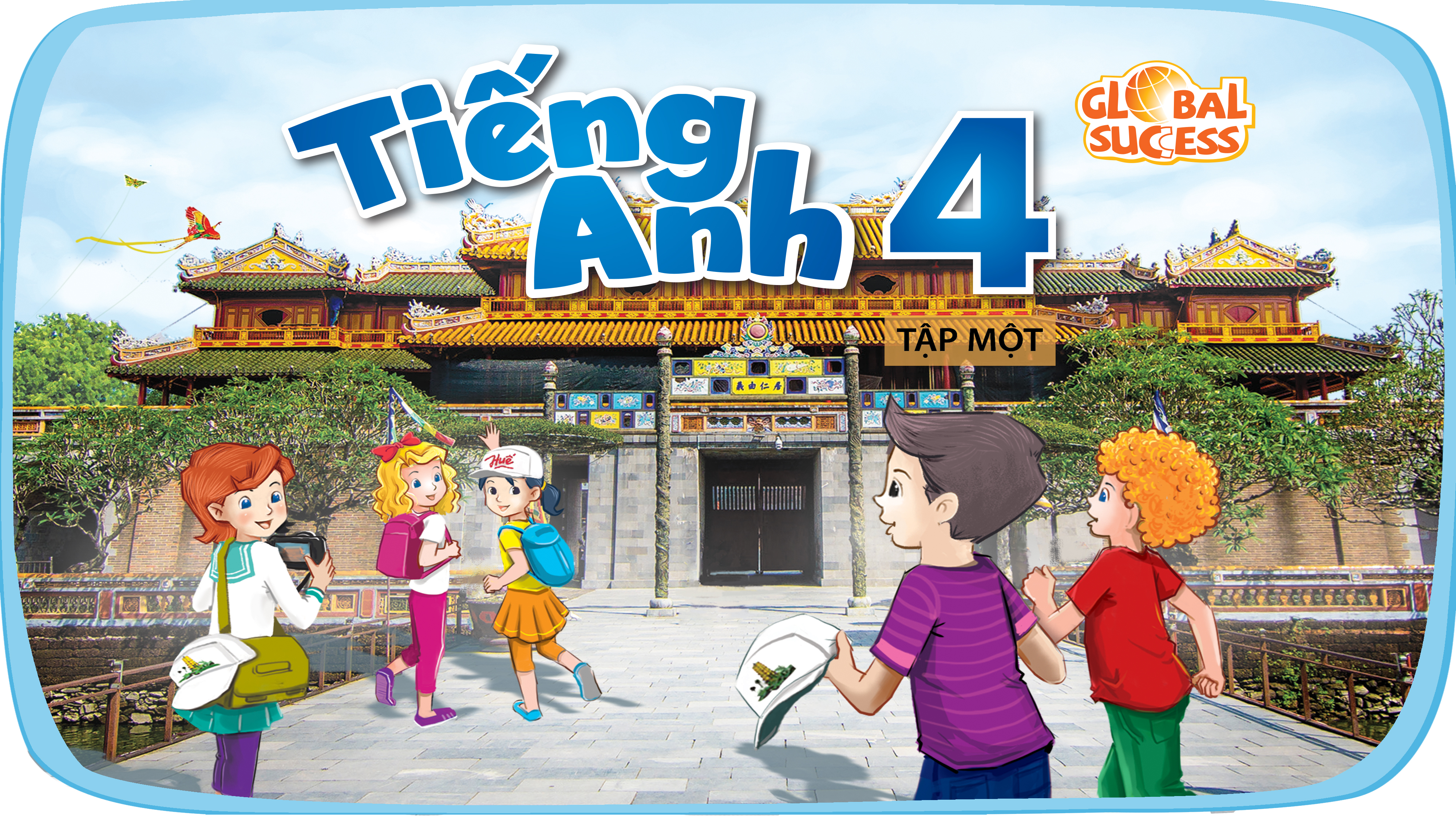 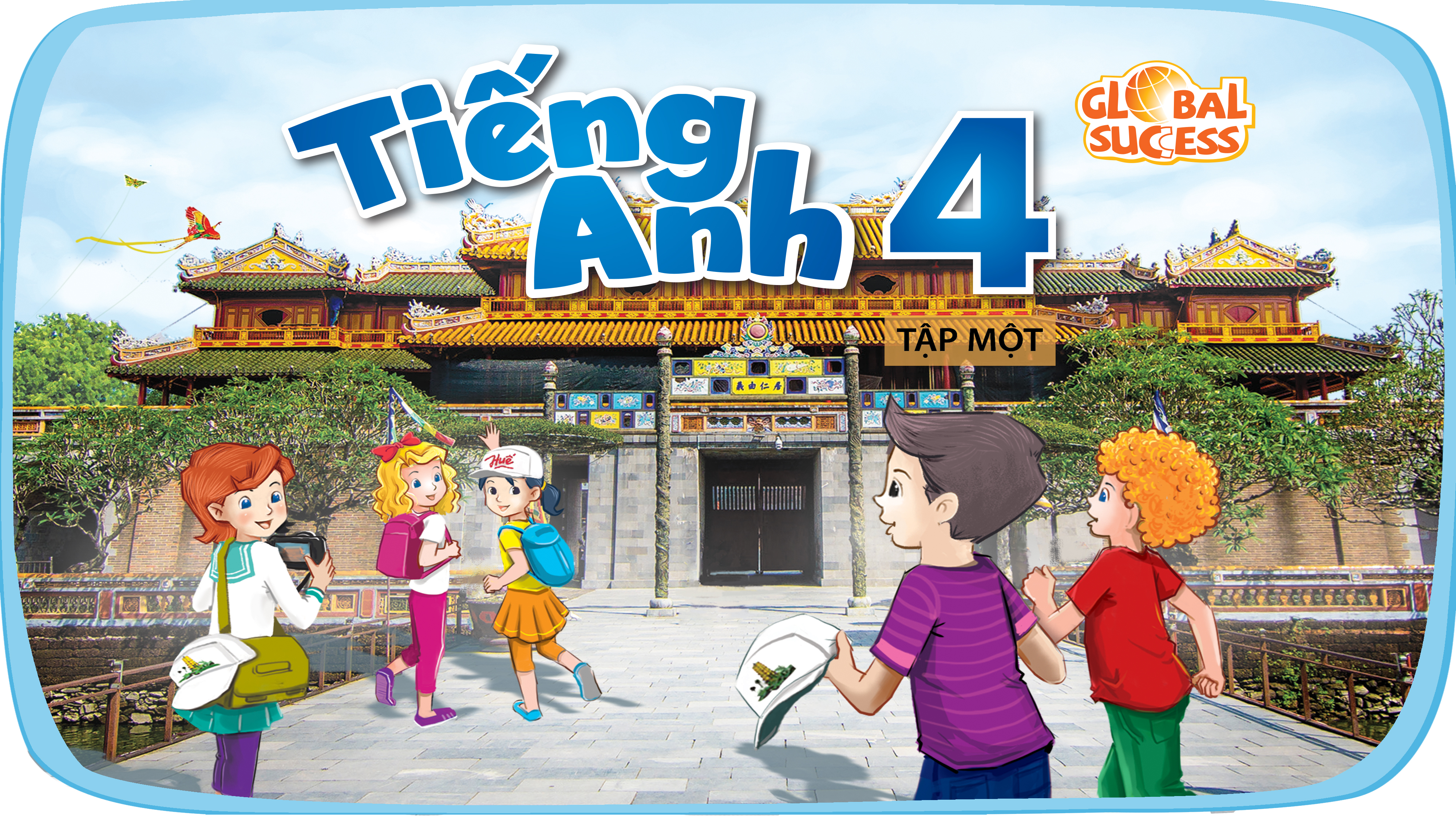 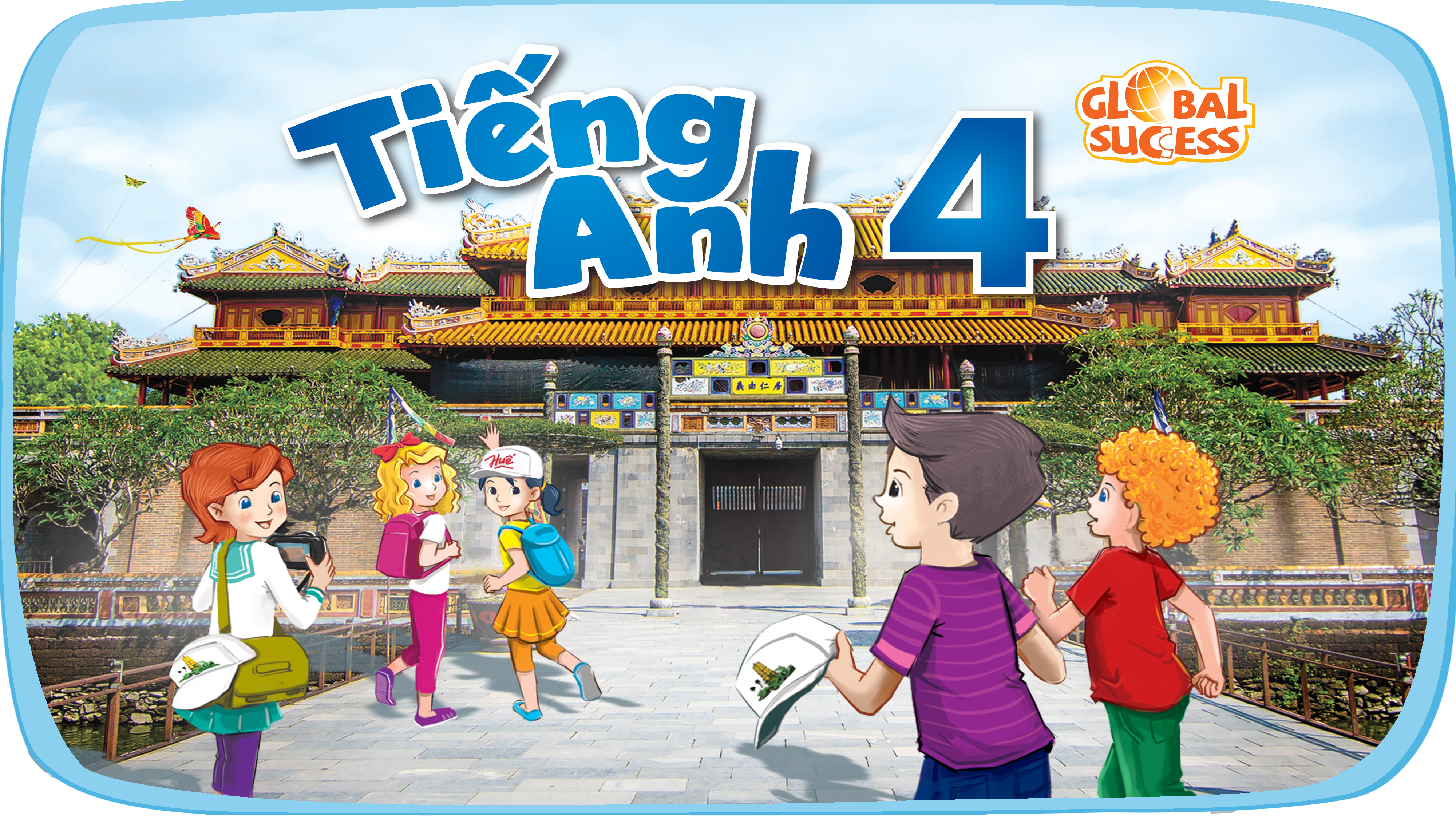 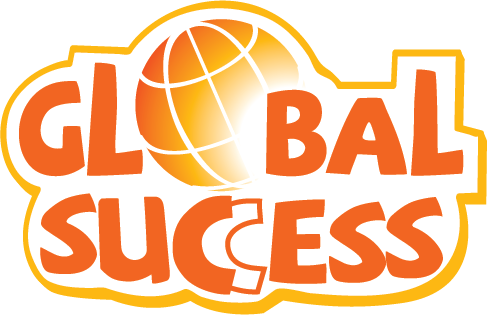 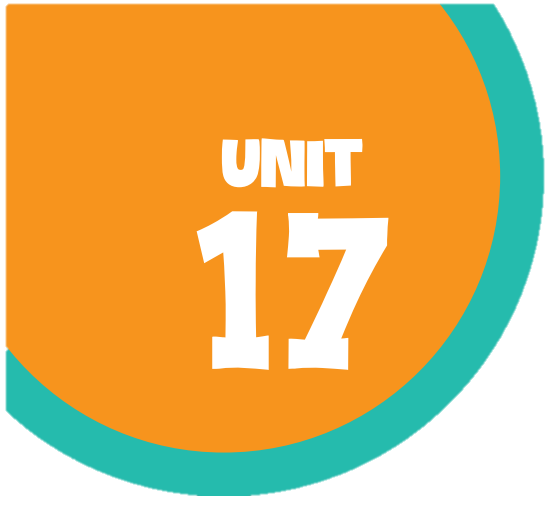 In the city
Lesson 2 - Period 3
02
01
Warm-up and review
Look, listen and repeat.
Table of contents
03
04
Listen, point and say.
Let’s talk.
05
Fun corner and wrap-up
Warm-up
01
Look and answer.
What does it say?
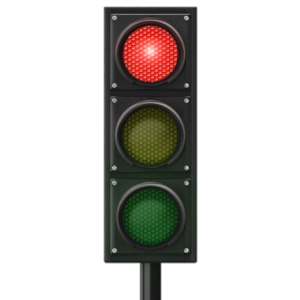 It says ‘stop’.
What does it say?
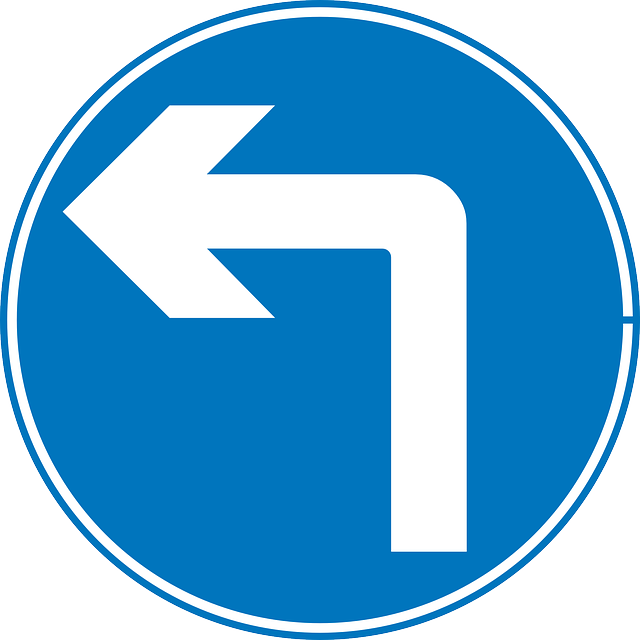 It says ‘turn left’.
What does it say?
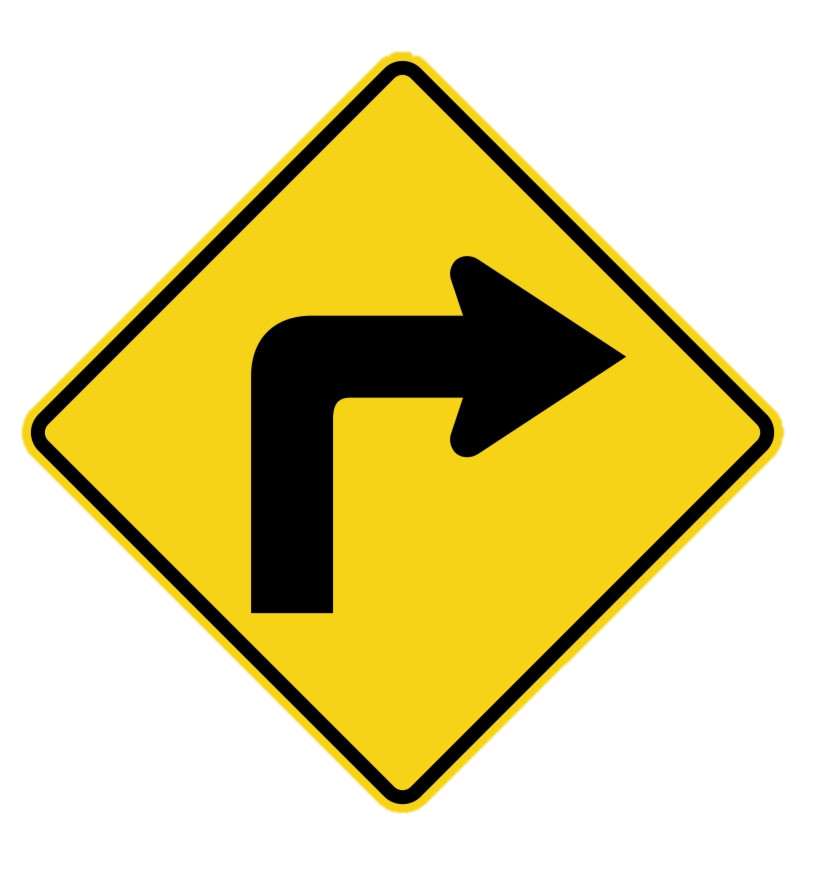 It says ‘turn right’.
What does it say?
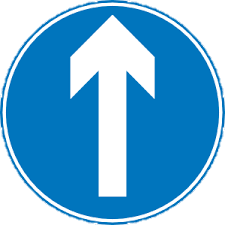 It says ‘go straight’.
bakery
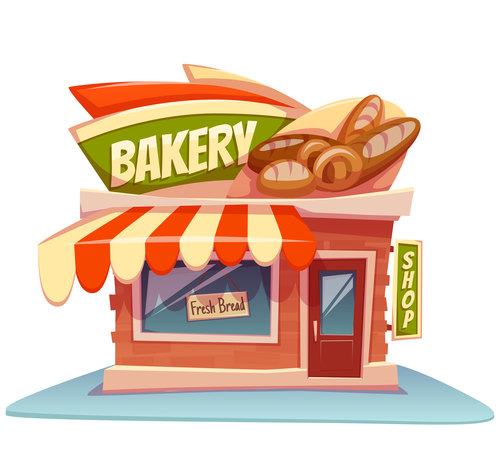 supermarket
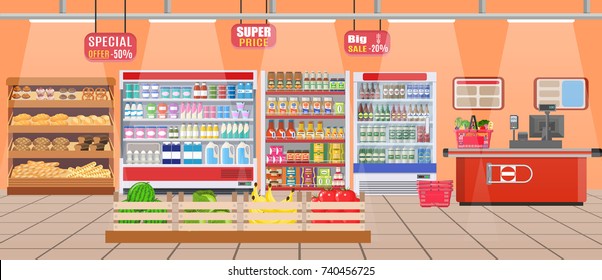 cinema
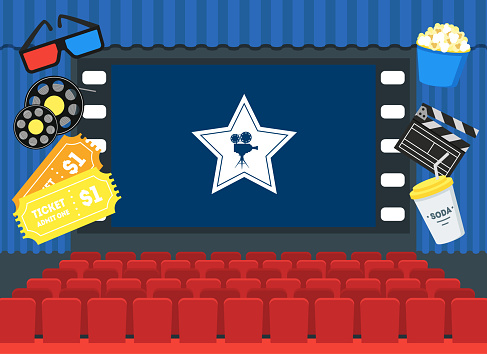 bookshop
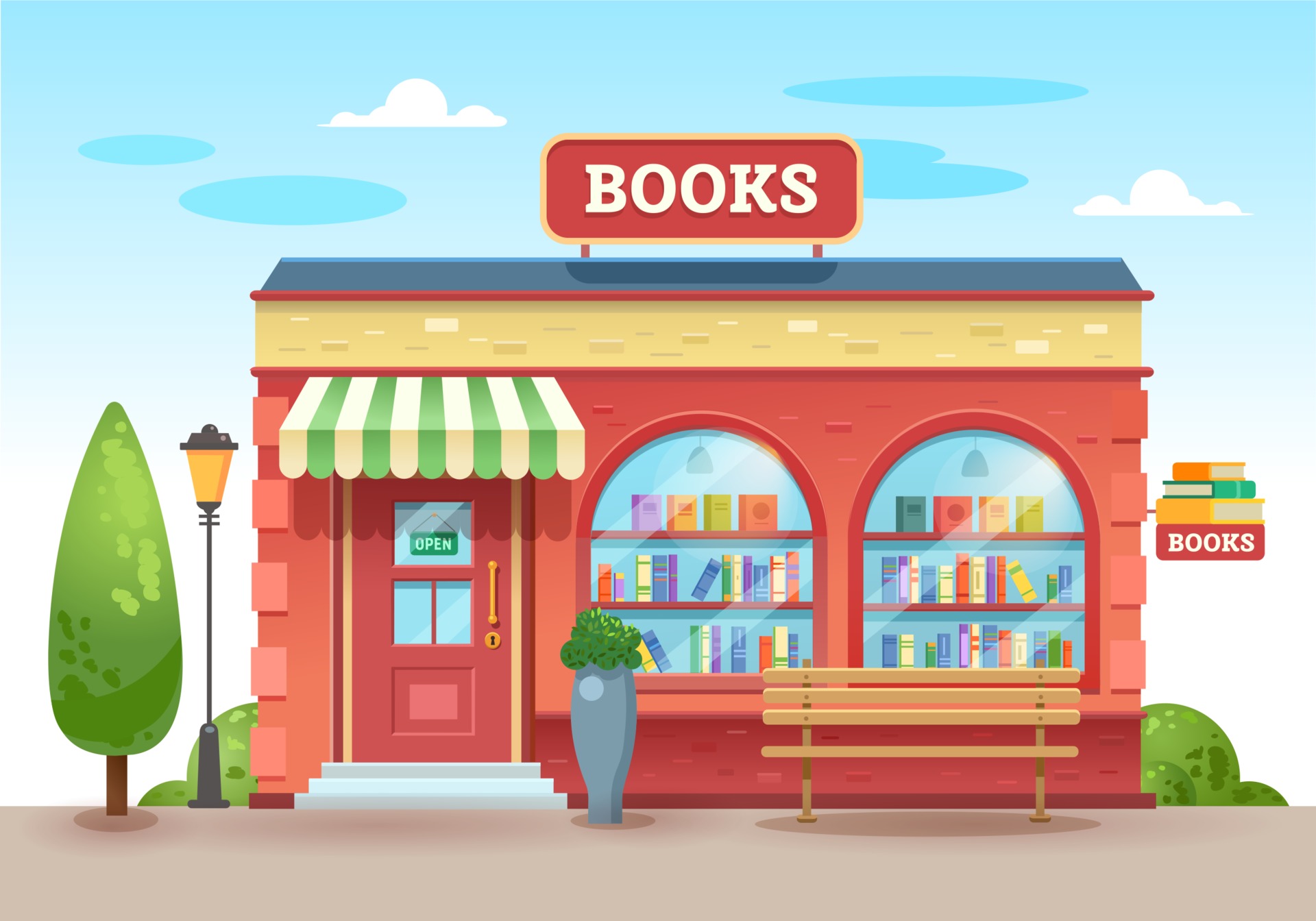 Look, listen and repeat.
02
Activity 1
What do they want to buy?
Look and guess.
Where can they buy it?
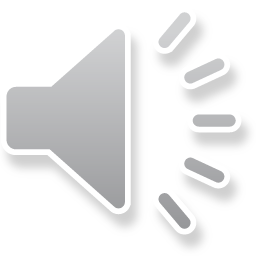 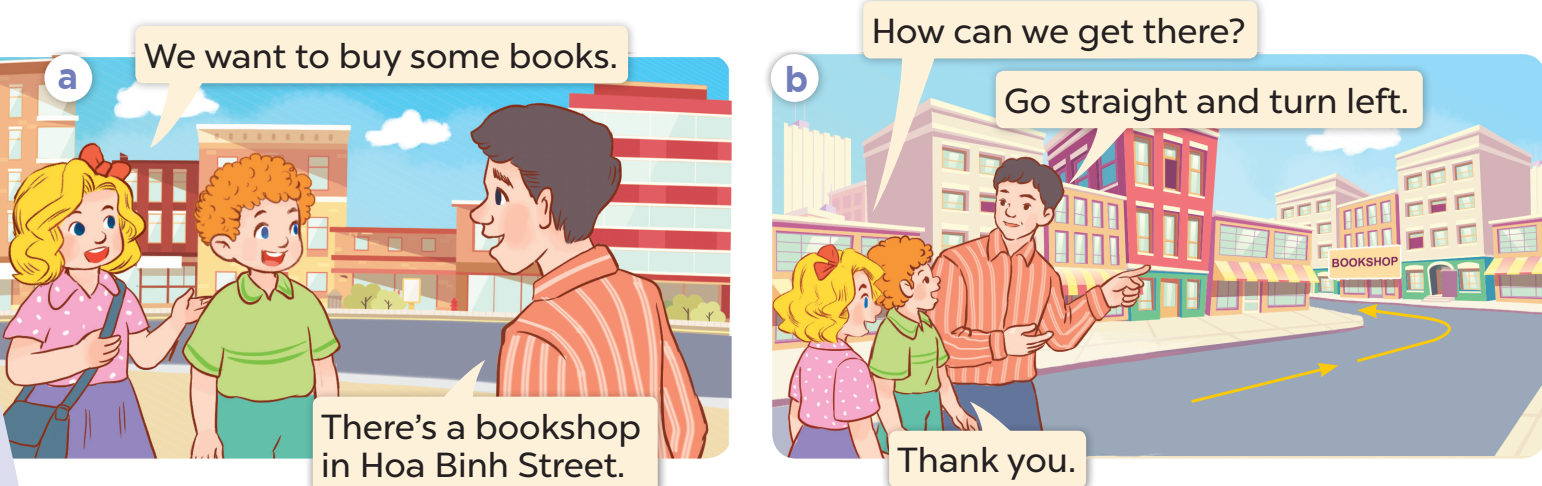 Listen and repeat
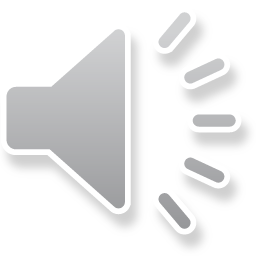 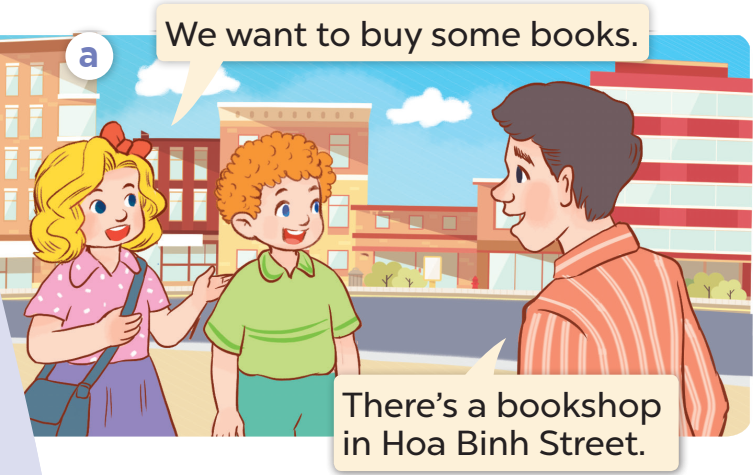 Listen and repeat
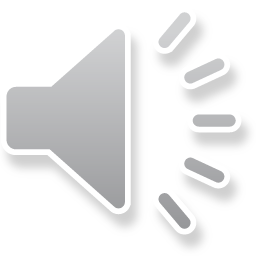 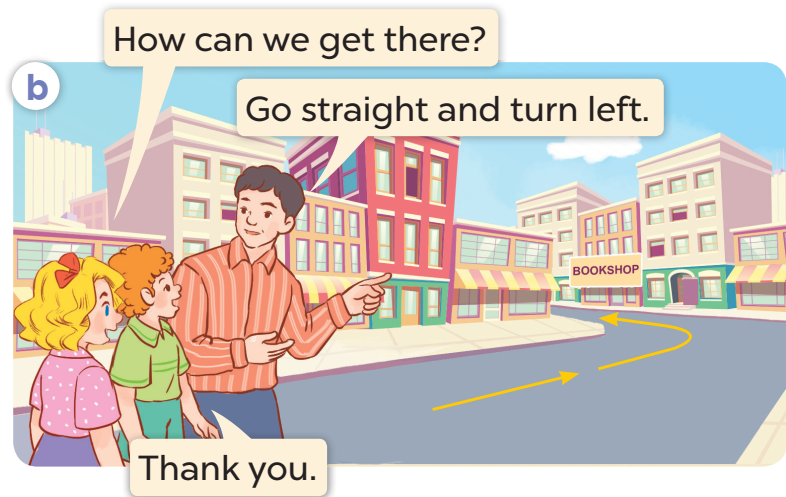 Listen, point and say.
03
Activity 2
How can I get to the ………………?
bookshop
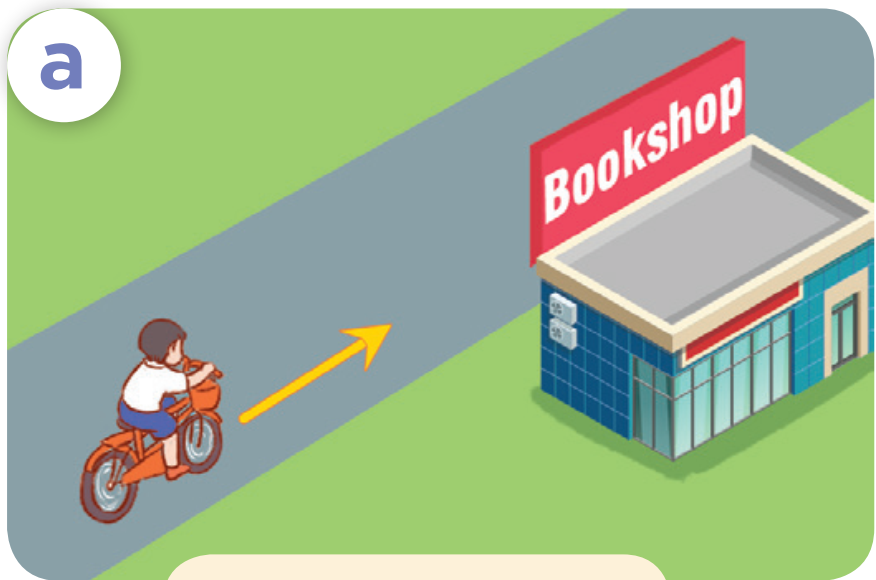 Go straight.
How can I get to the …………………………?
supermarket
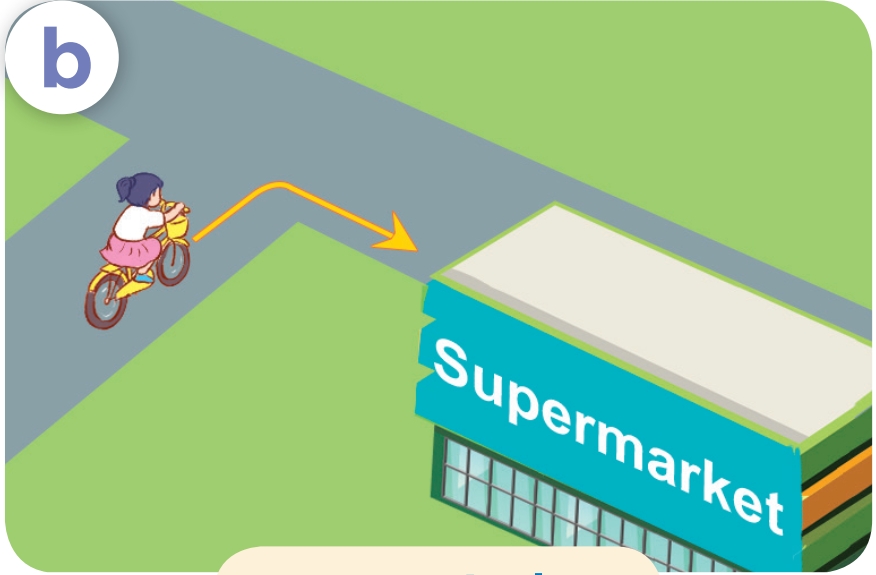 Turn right.
How can I get to the ………………?
cinema
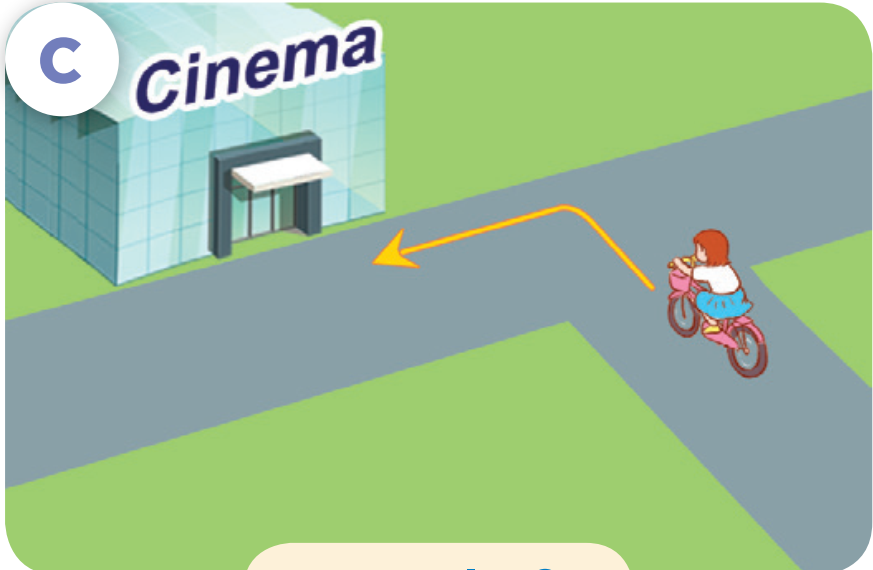 Turn left.
How can I get to the ………………?
bakery
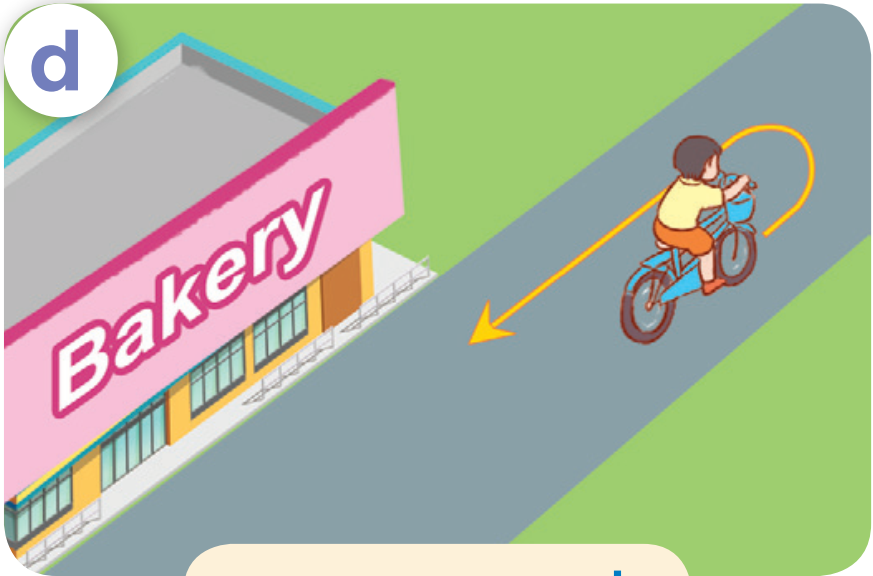 Turn round.
Listen, point and say.
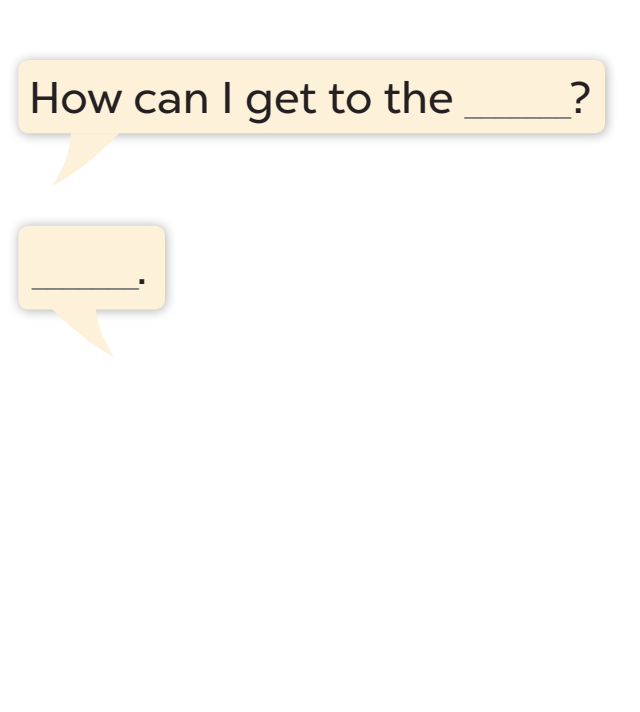 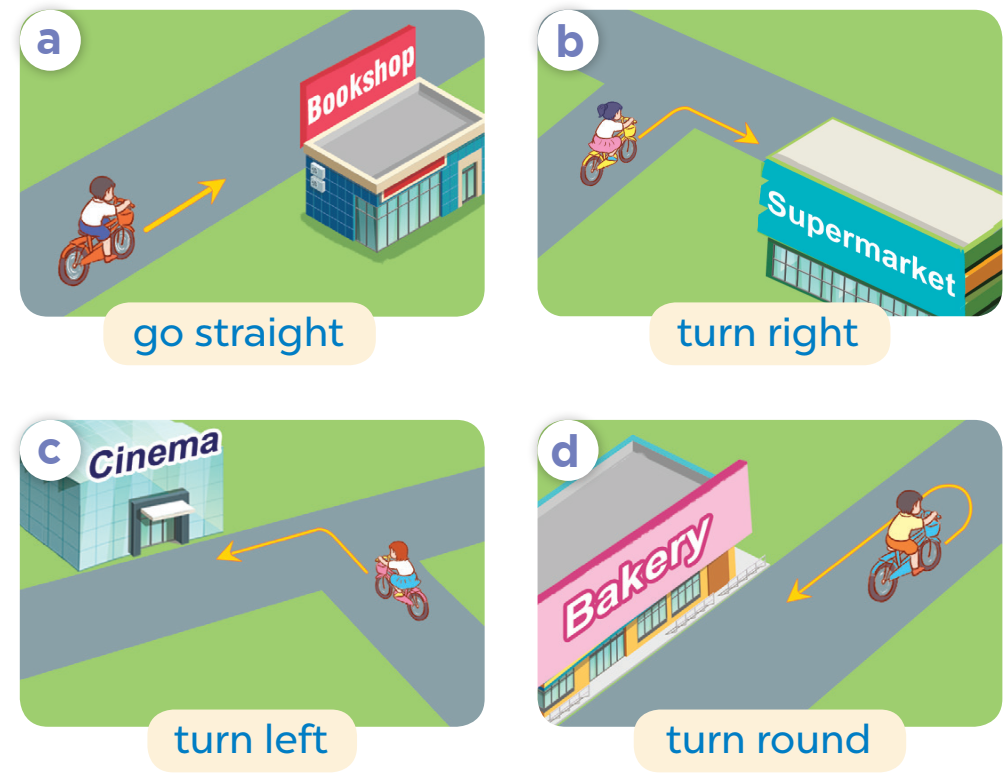 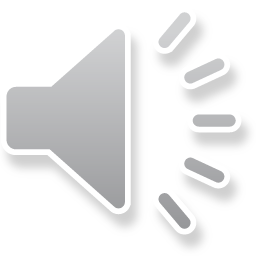 Let’s talk.
04
Activity 3
Work in pairs. Ask and answer.
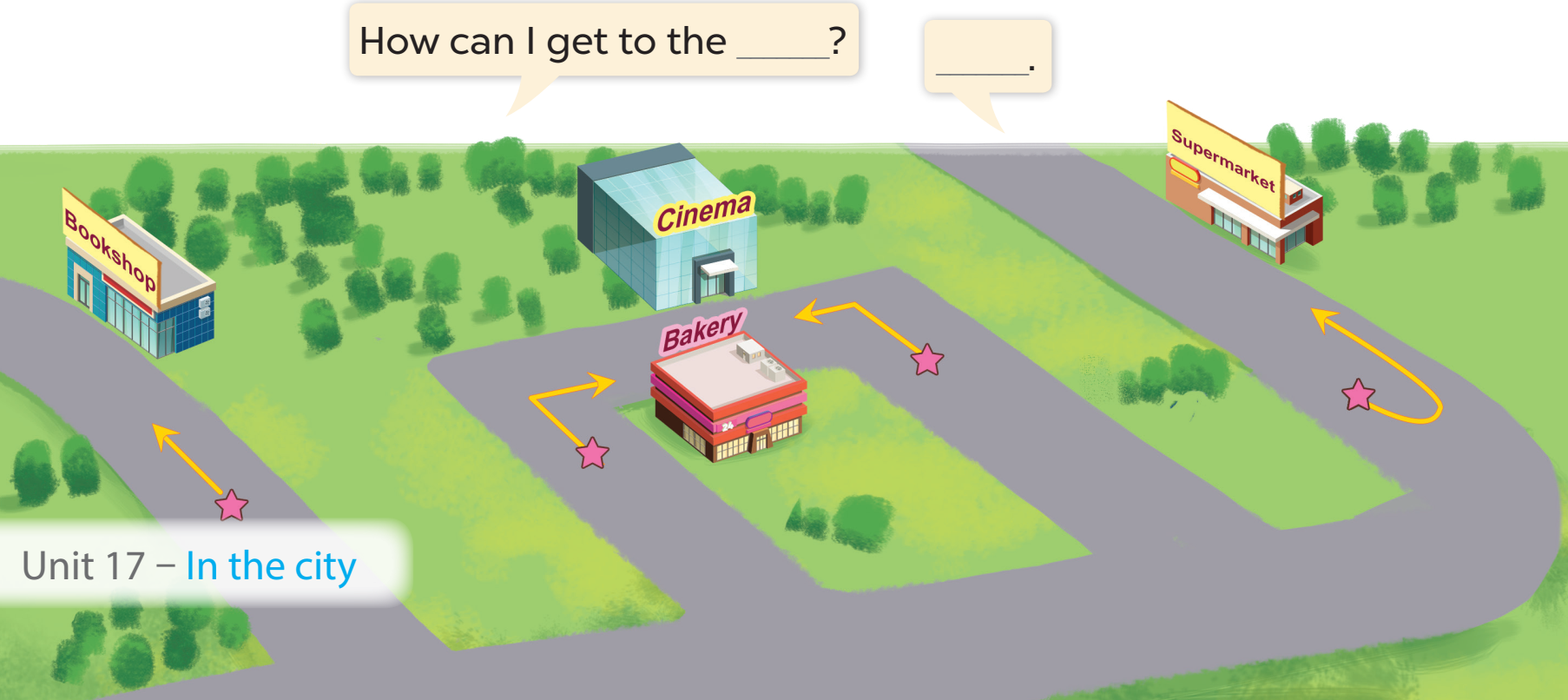 Fun corner
05
Let’s play!
Let’s play
RACING CAR
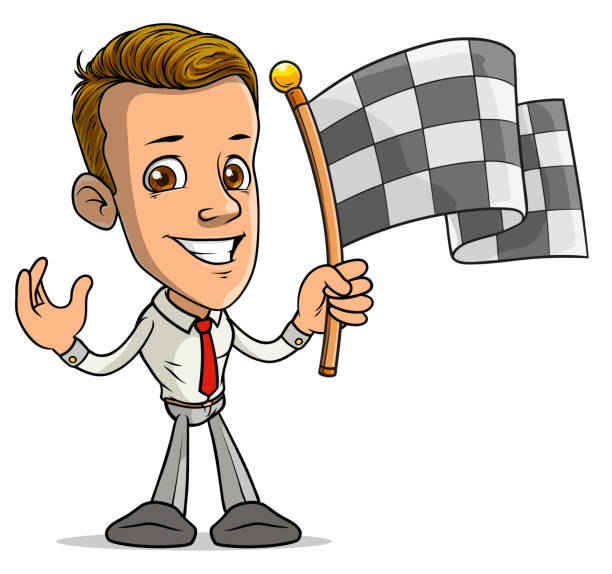 Questions
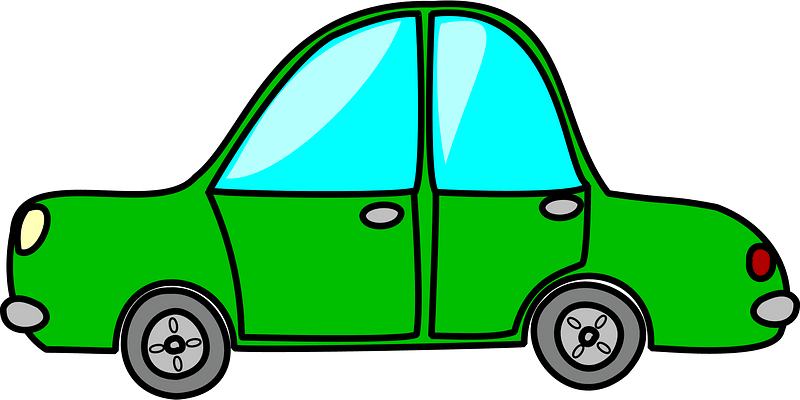 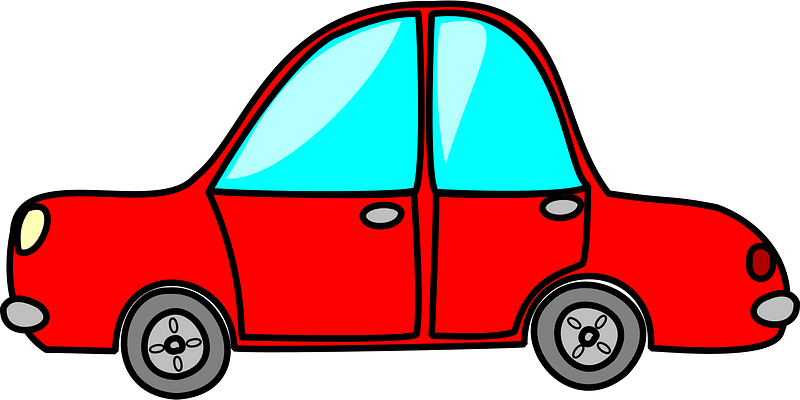 Finish line
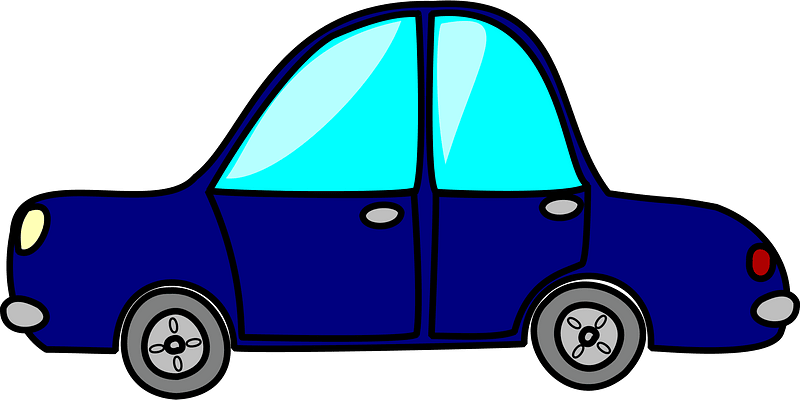 [Speaker Notes: Chọn hình người cầm cờ để trở về slide câu hỏi]
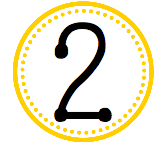 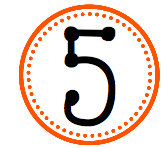 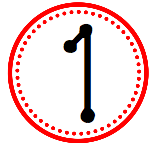 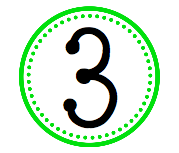 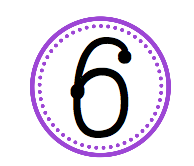 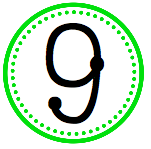 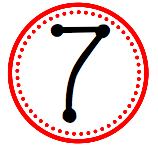 How can I get to the cinema?
Turn left.
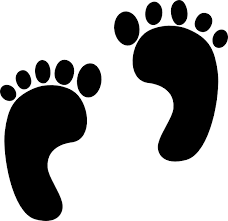 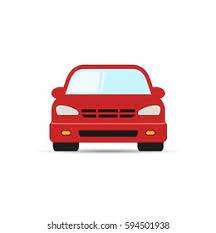 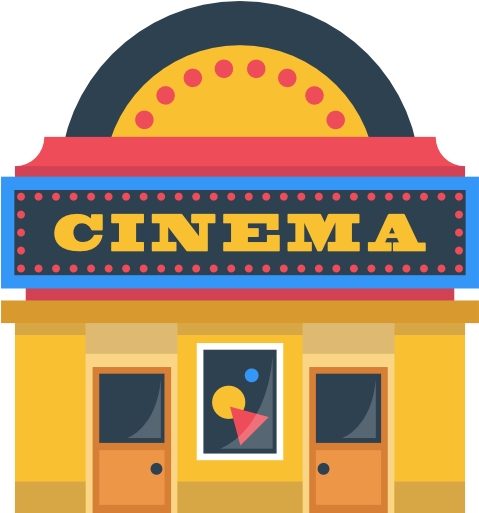 How can I get to the bookshop?
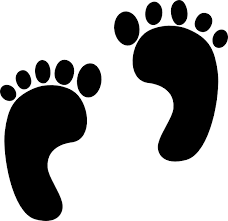 Turn round.
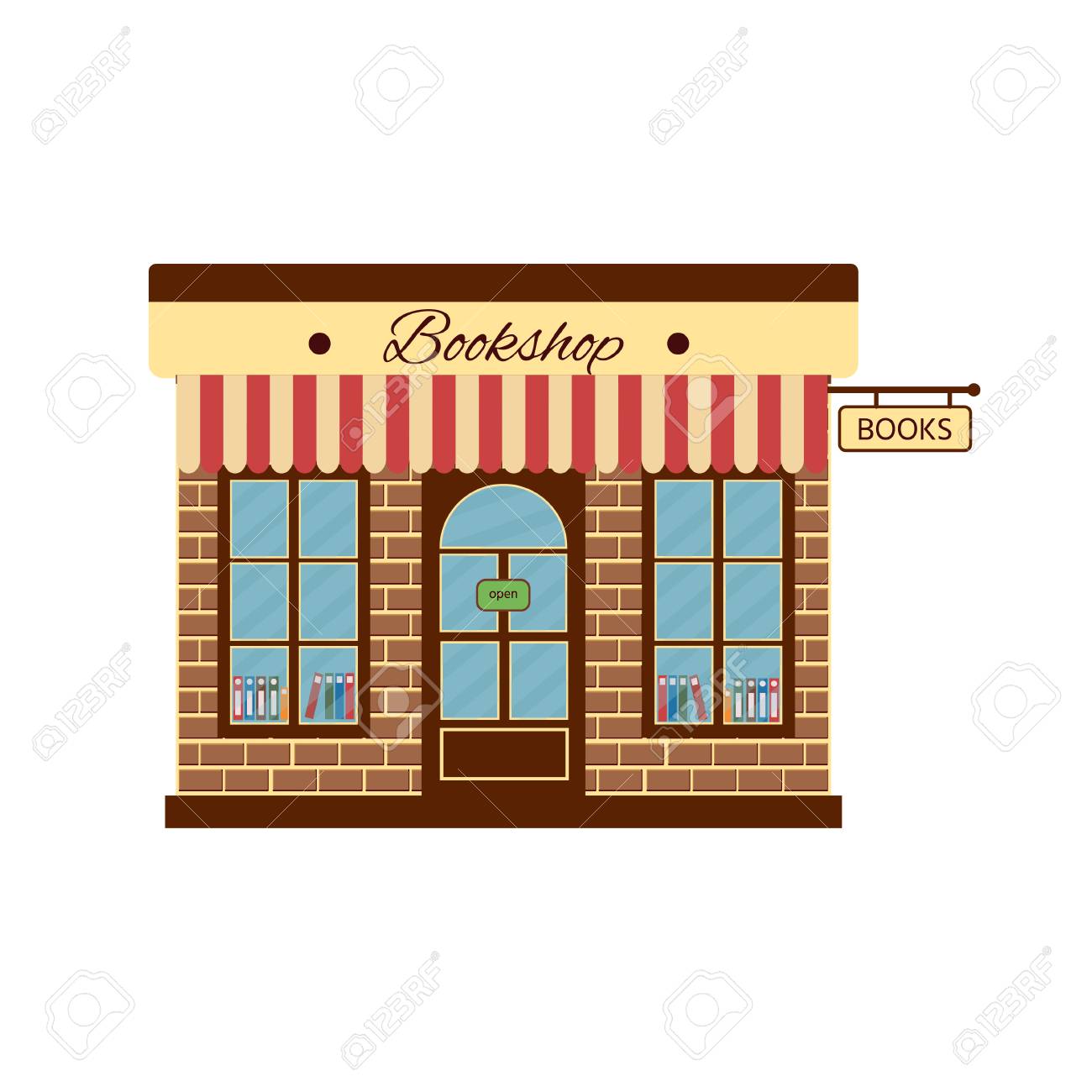 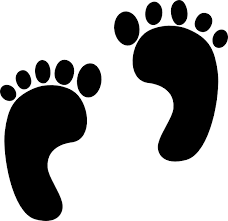 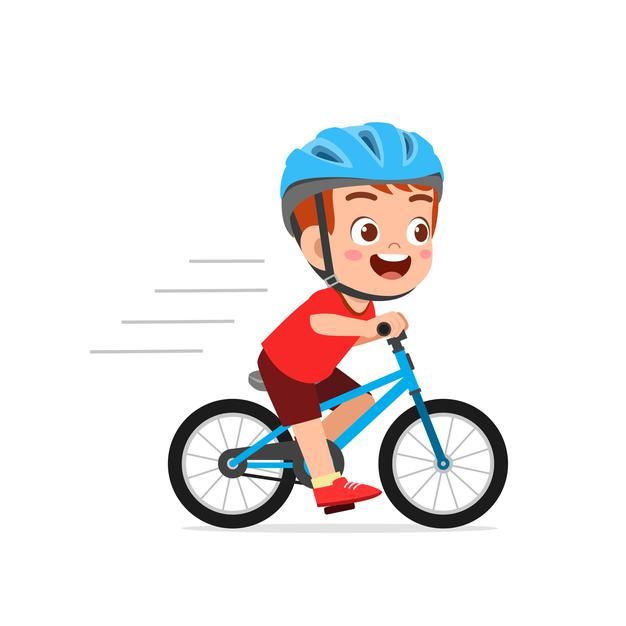 How can I get to the bakery?
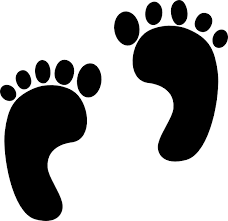 Go straight.
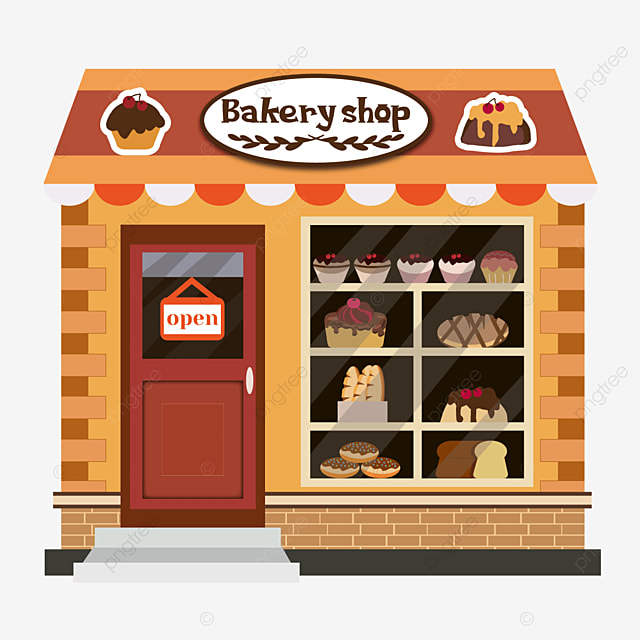 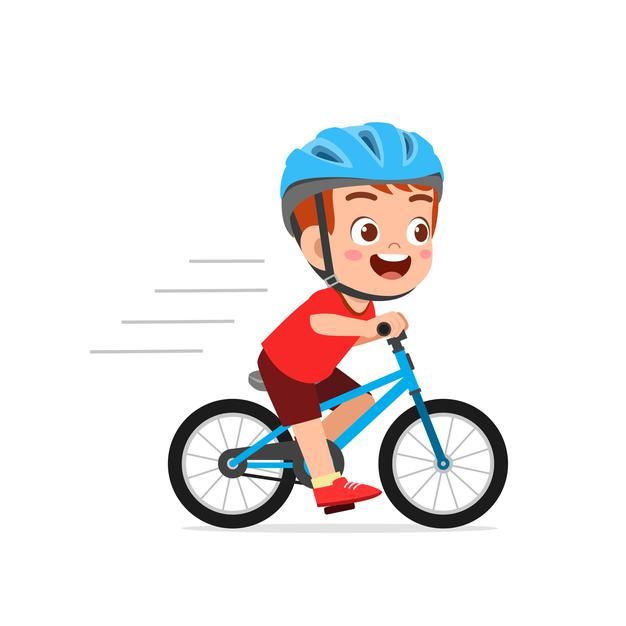 How can I get to the supermarket?
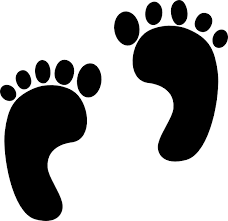 Go straight.
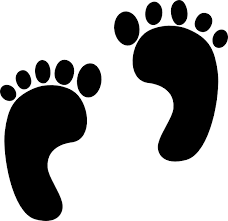 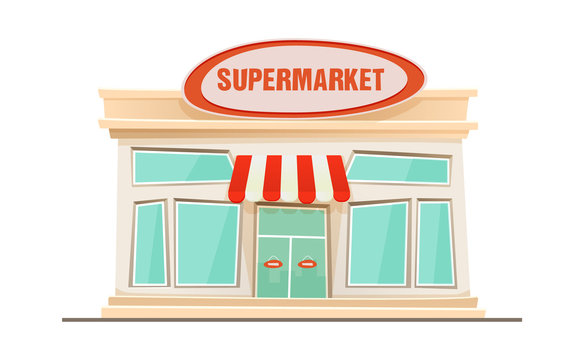 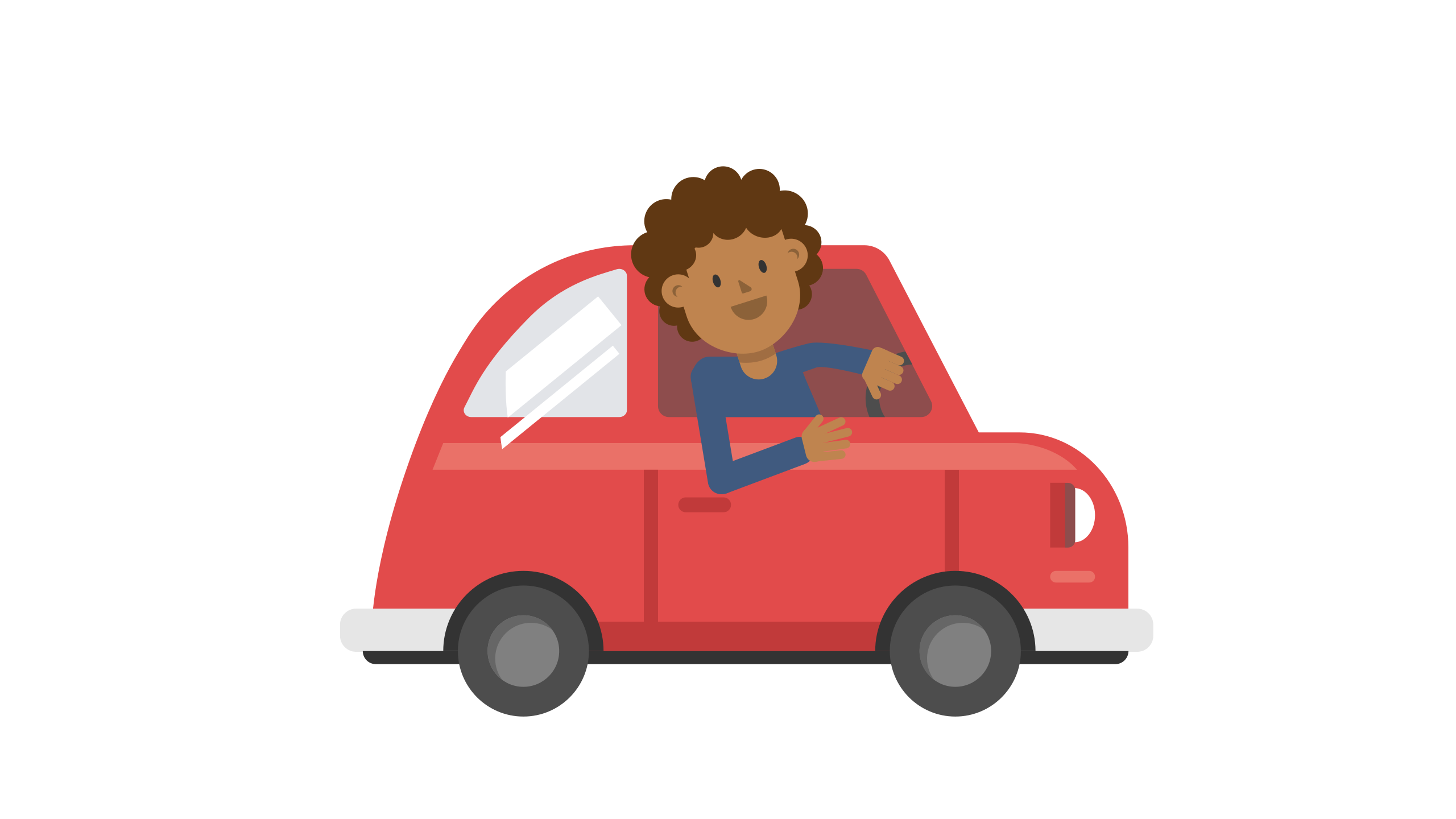 How can I get to the bookshop?
Turn round.
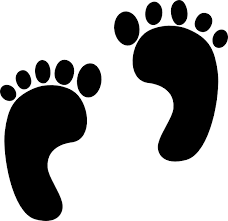 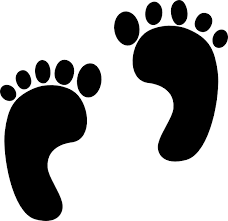 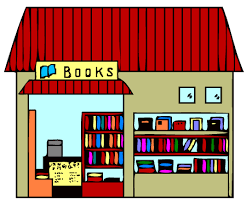 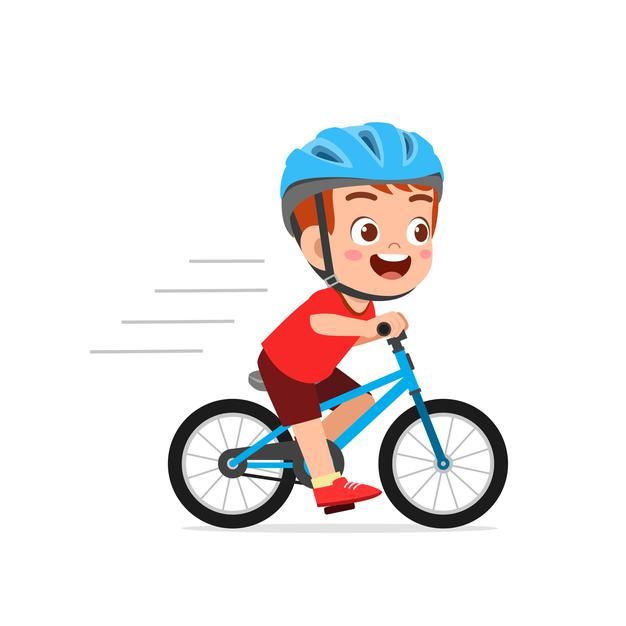 How can I get to the supermarket?
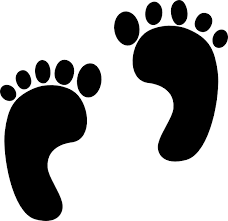 Turn left.
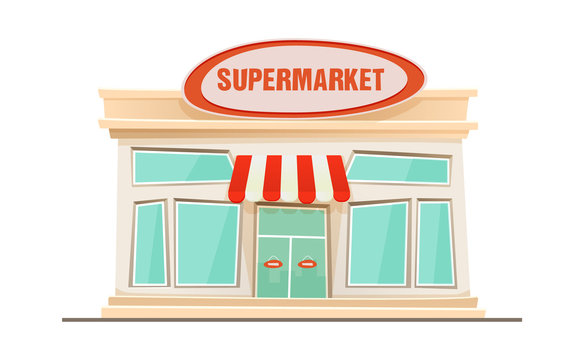 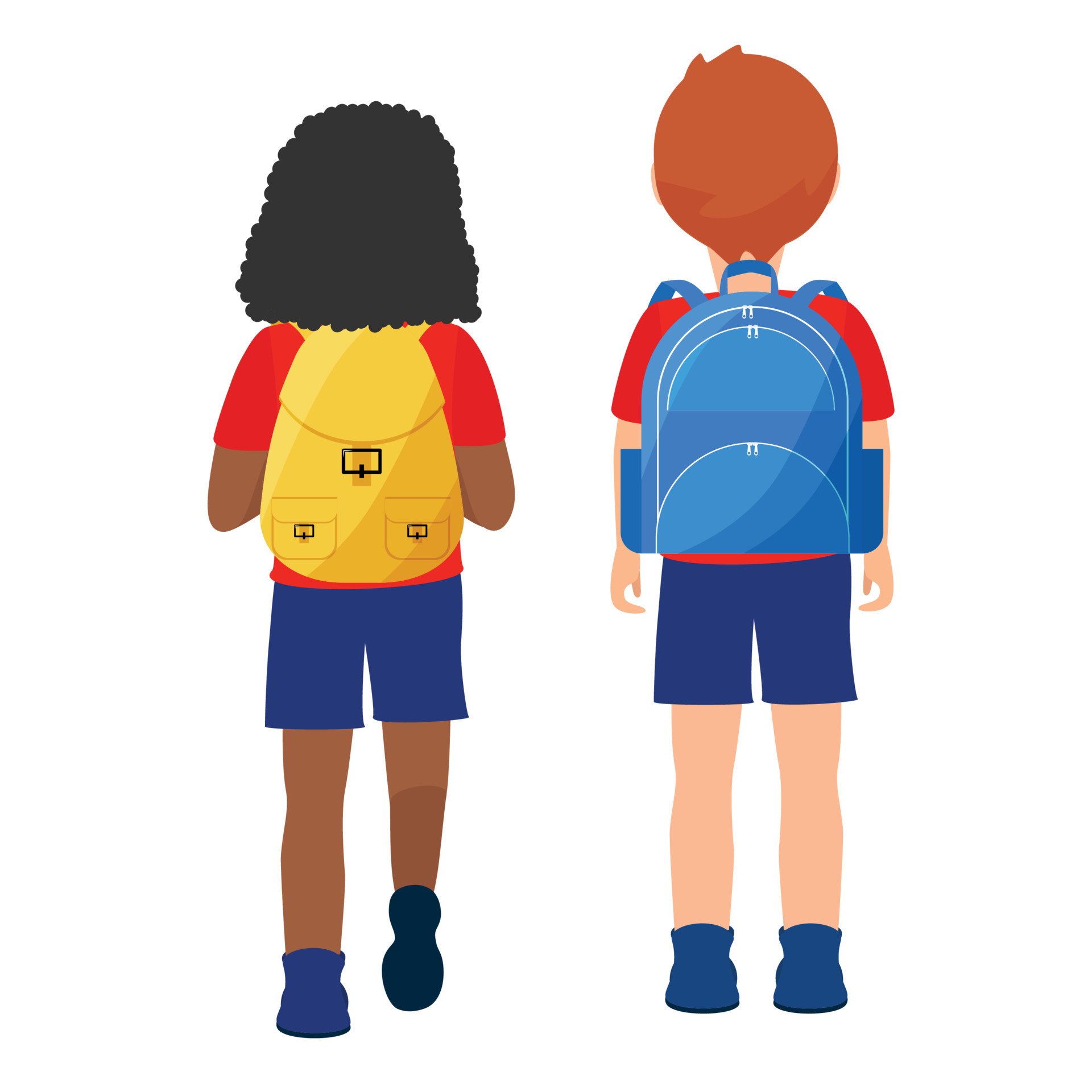 How can I get to the bookshop?
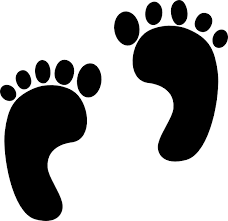 Turn right.
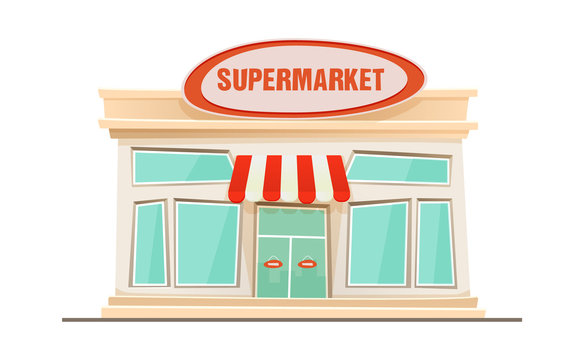 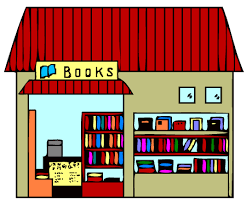 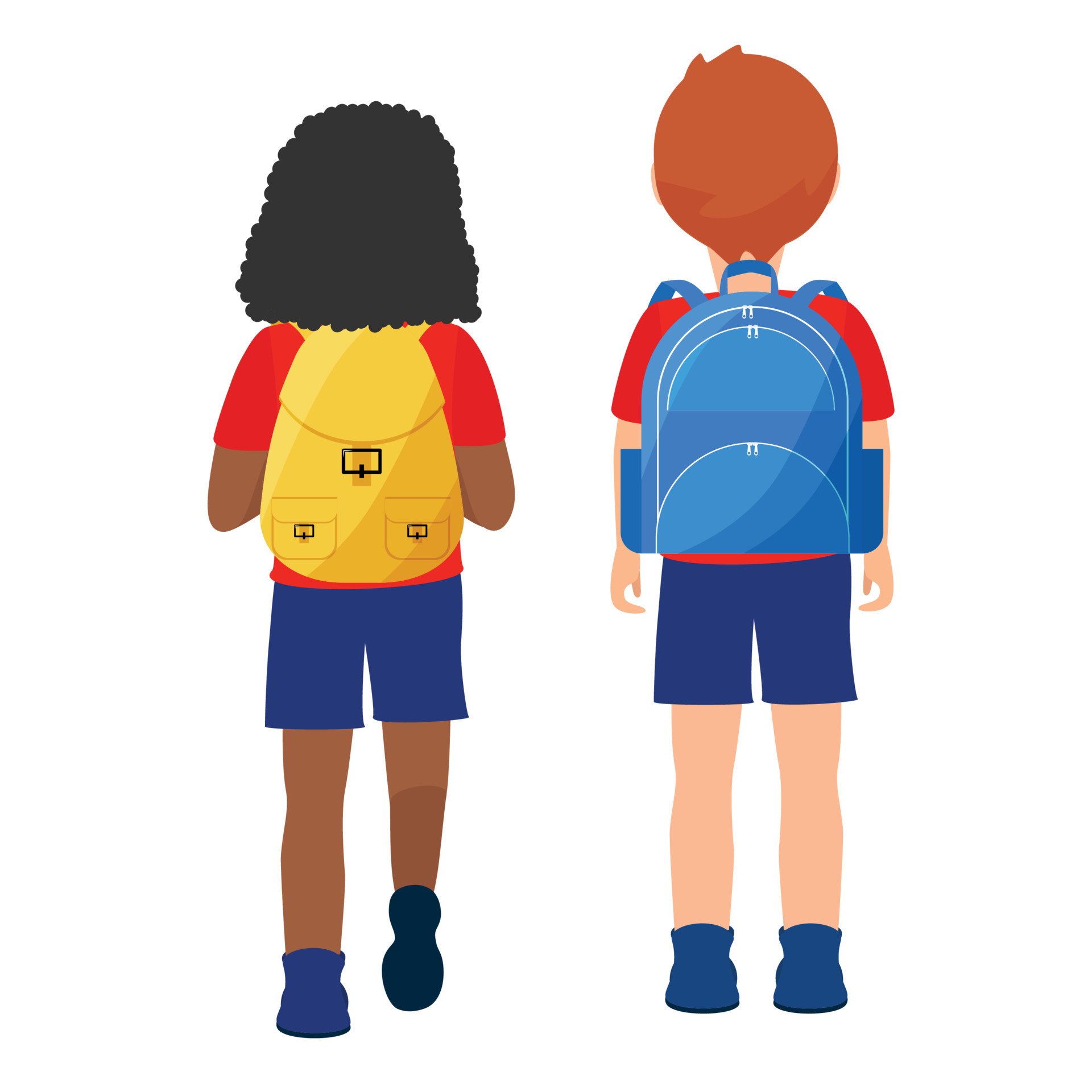 How can I get to the bakery?
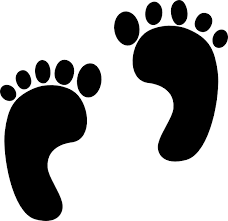 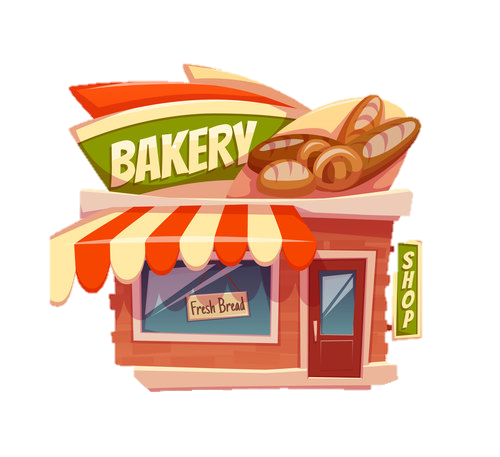 Turn right.
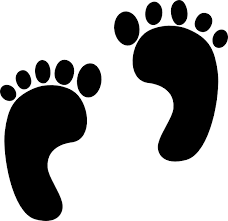 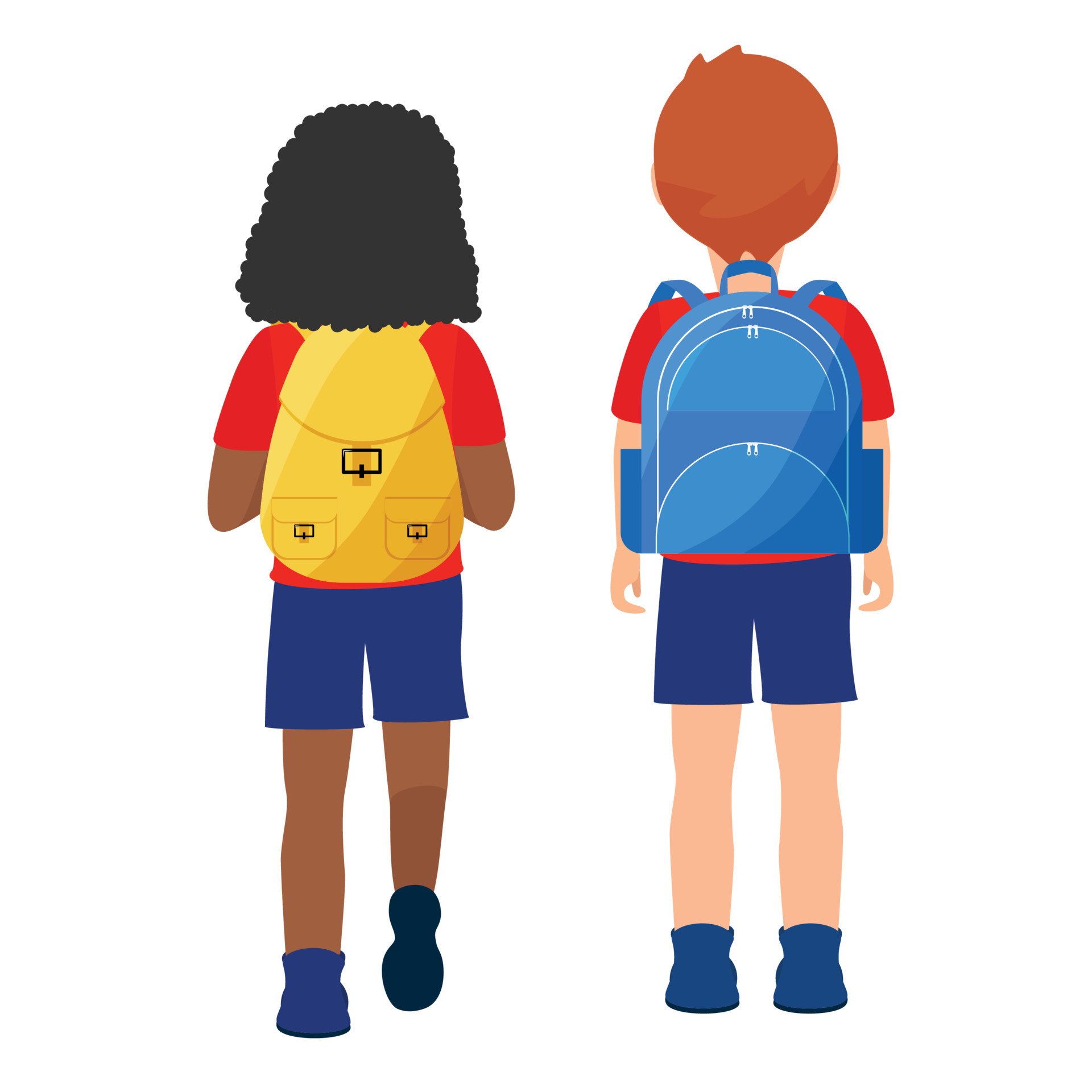 How can I get to the cinema?
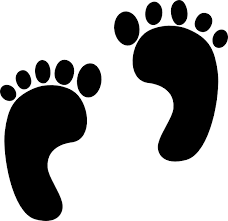 Turn left.
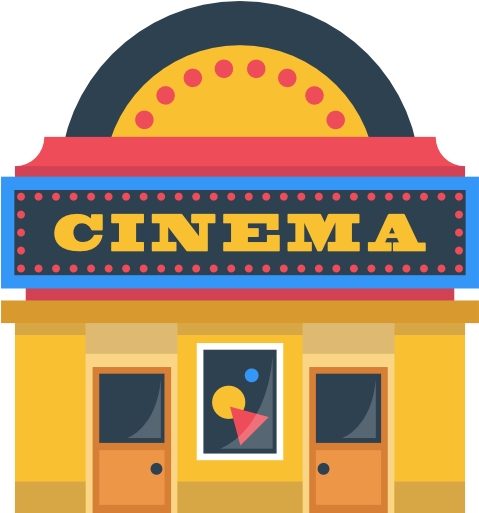 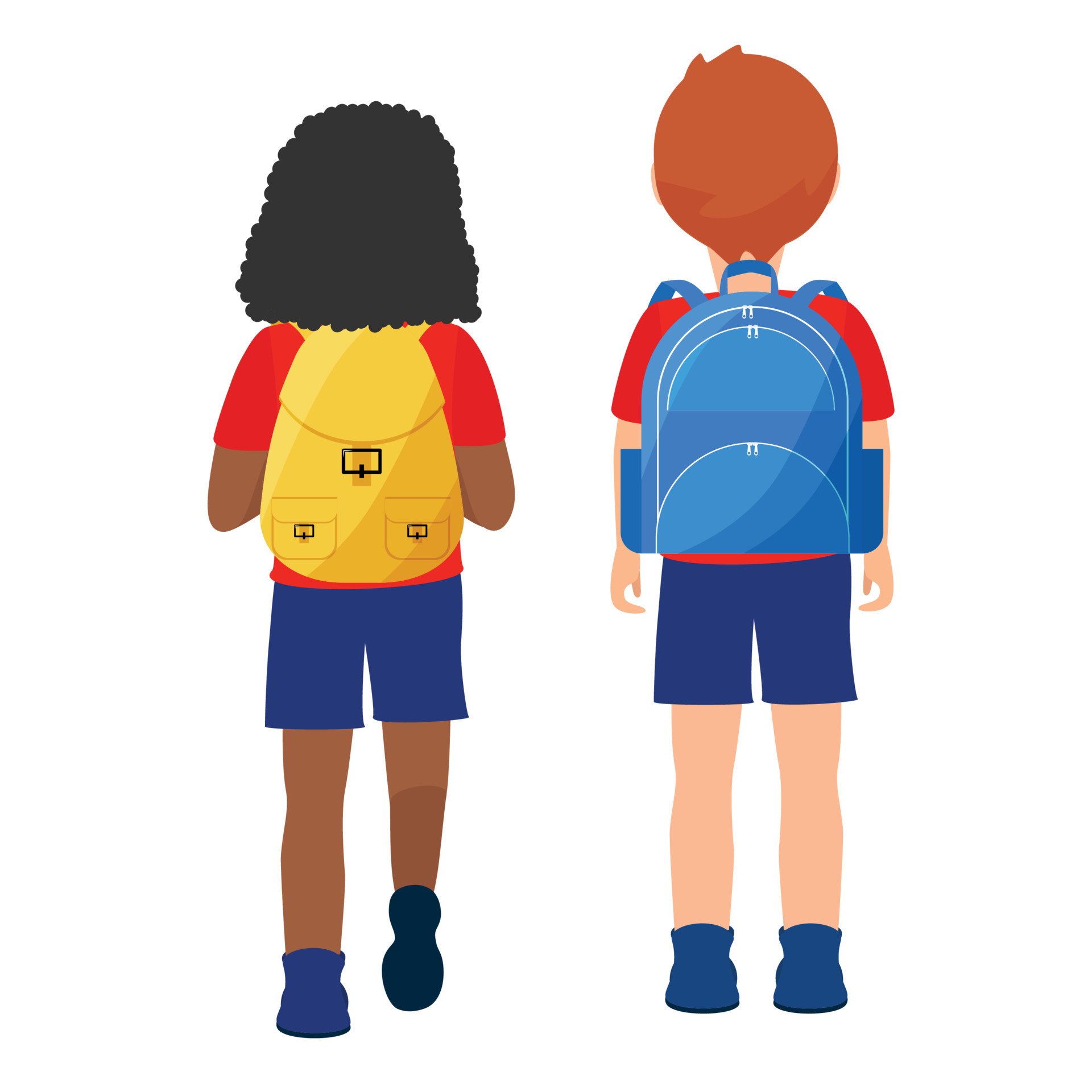 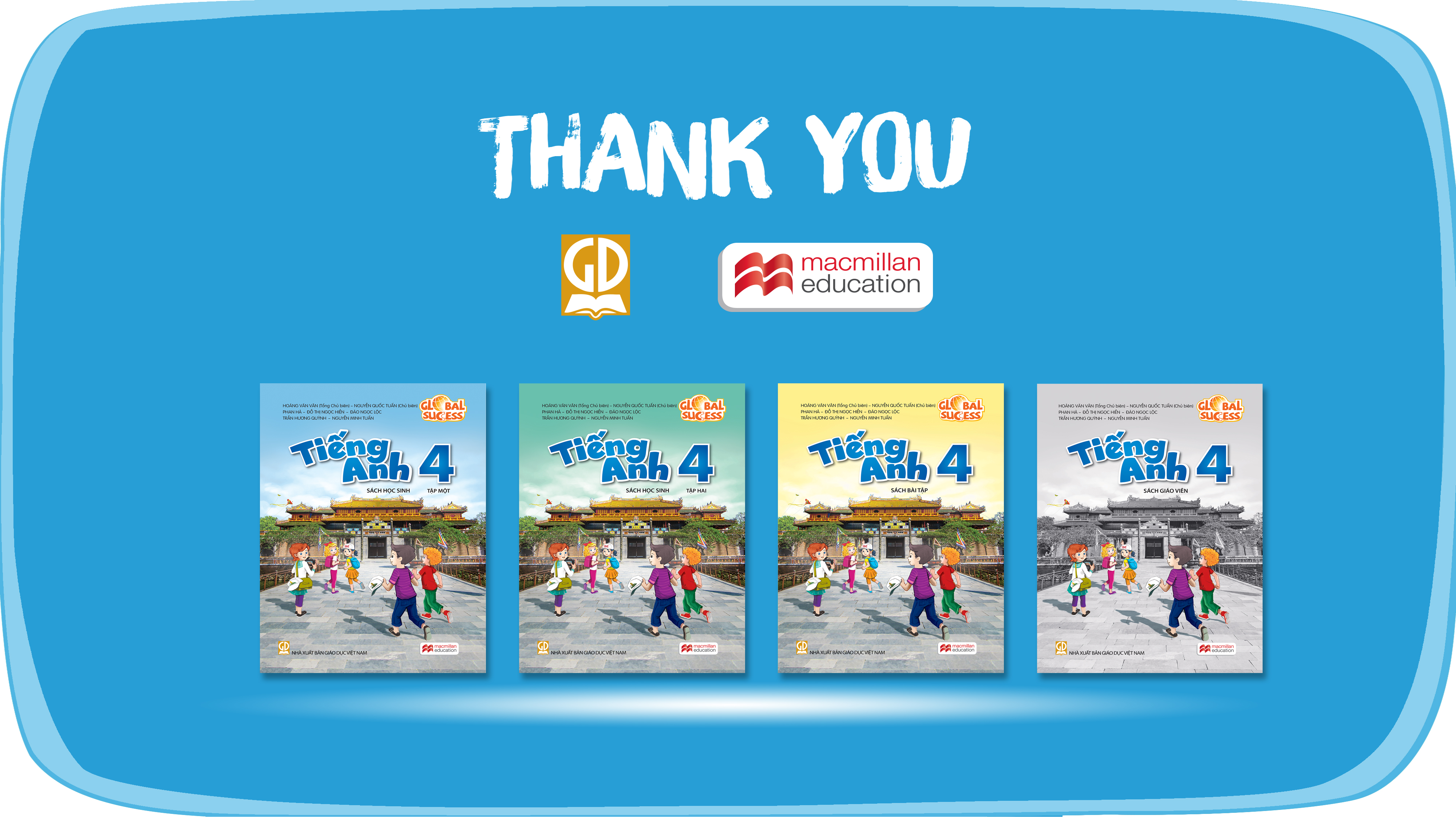 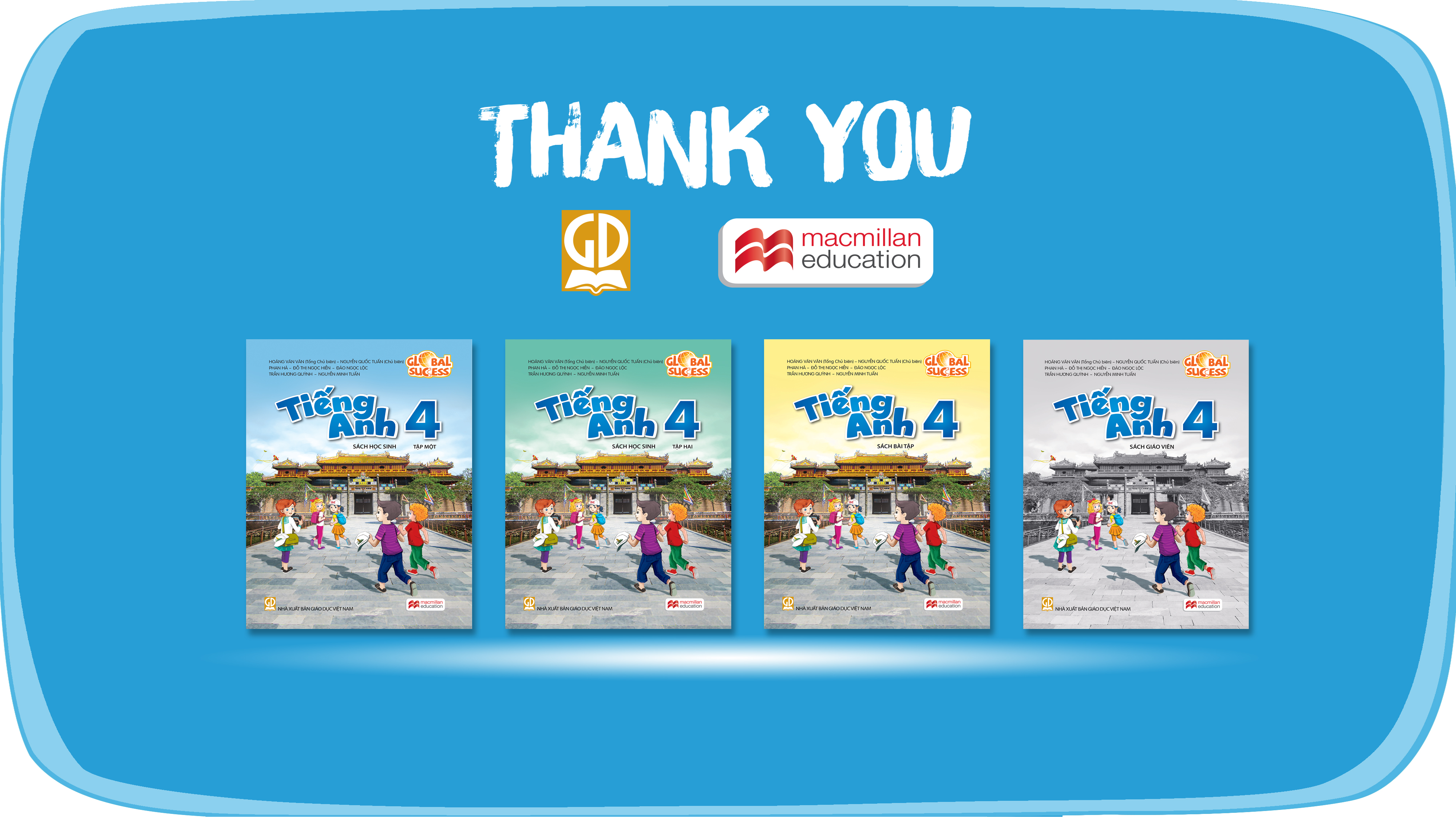 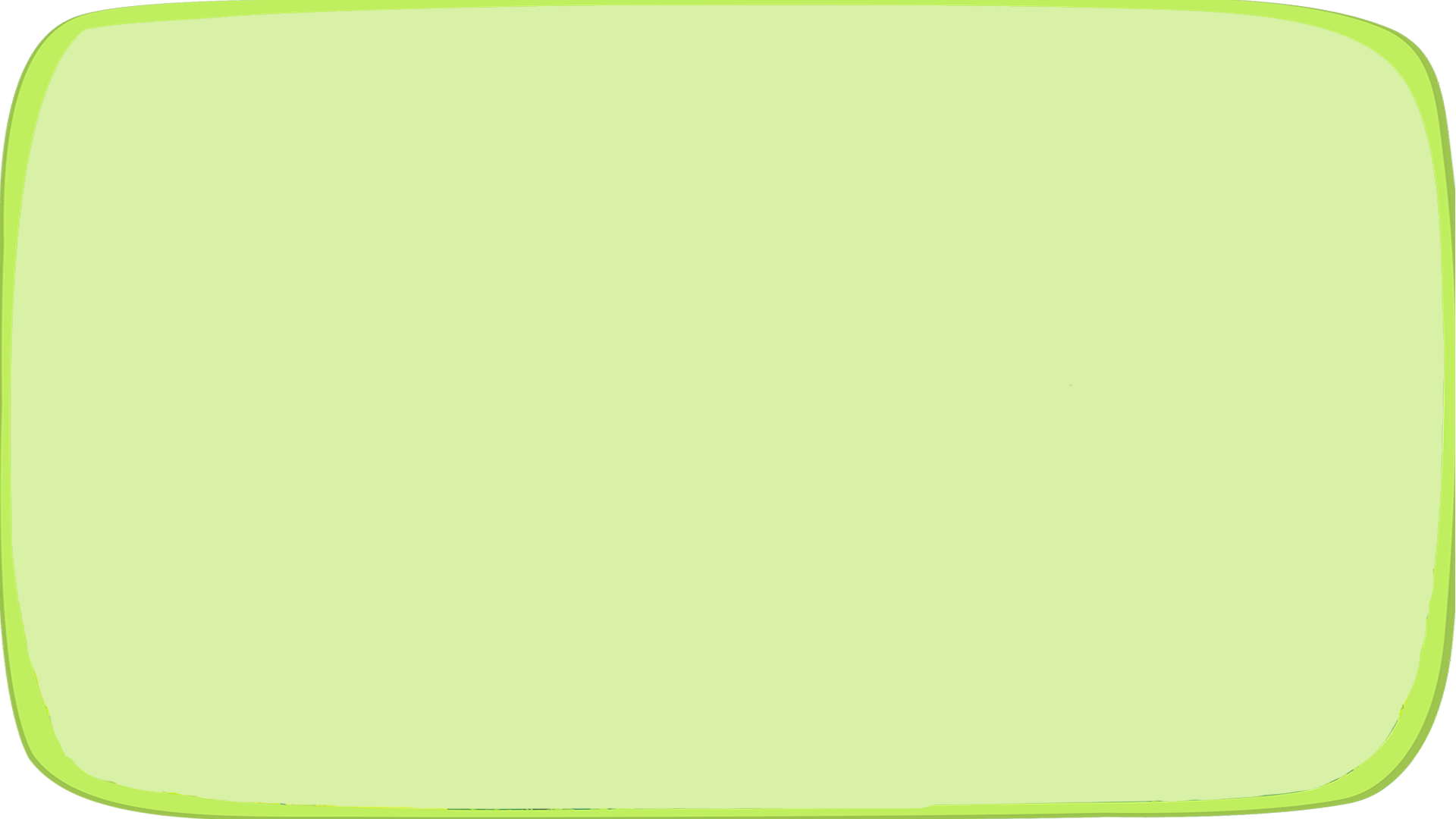 THANK YOU
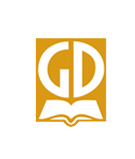 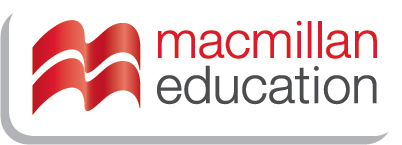 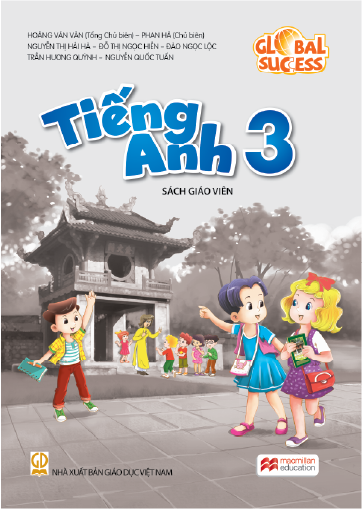 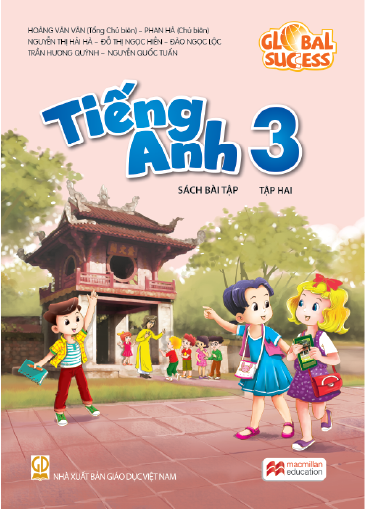 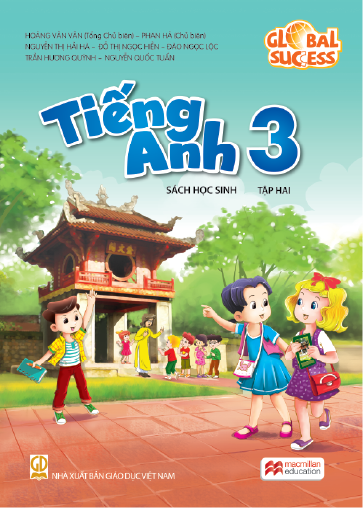 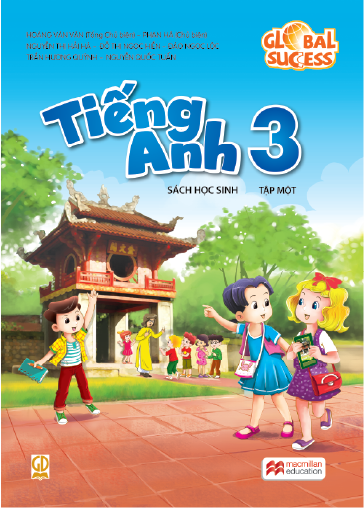 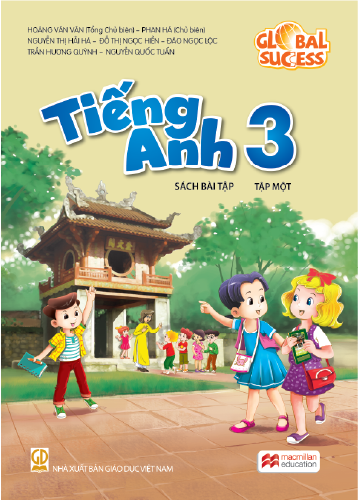 Website: hoclieu.vn
Fanpage: facebook.com/www.tienganhglobalsuccess.vn
Website: sachmem.vn; hoclieu.vn
Fanpage: www.facebook.com/sachmem.vn